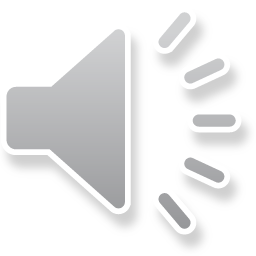 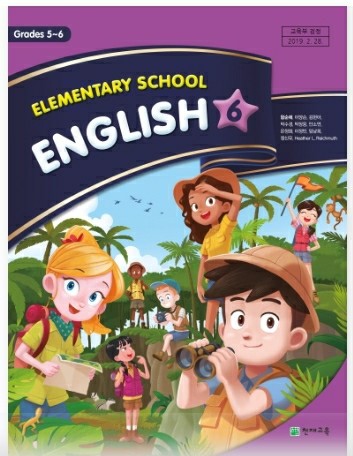 2nd
Period
English Grade 6
Lesson 9
Lesson 9
What Do You Think?
(p142~143)
Let’s Review
Let’s Review
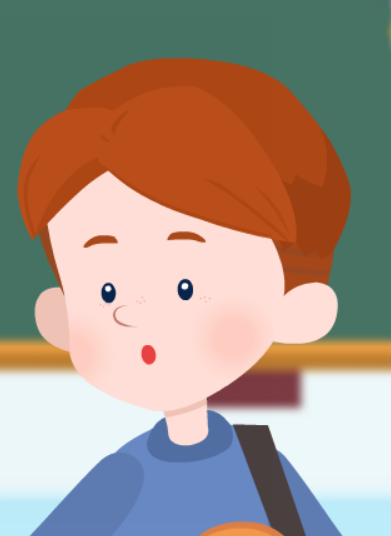 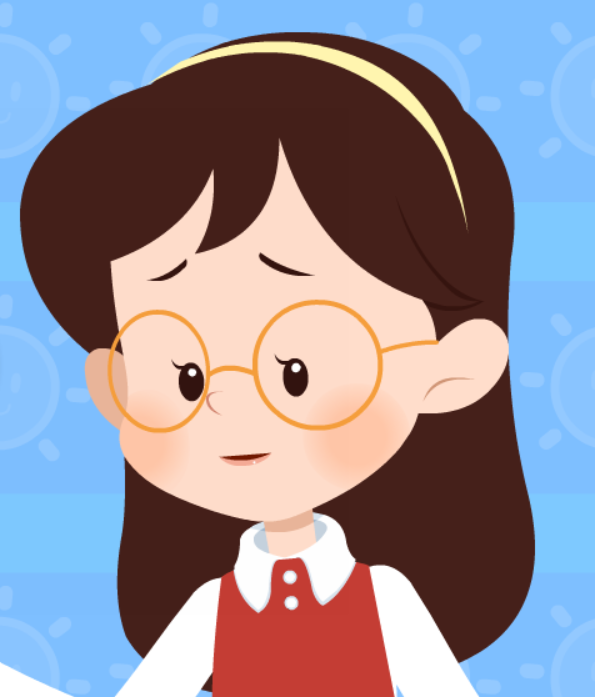 Learning Point
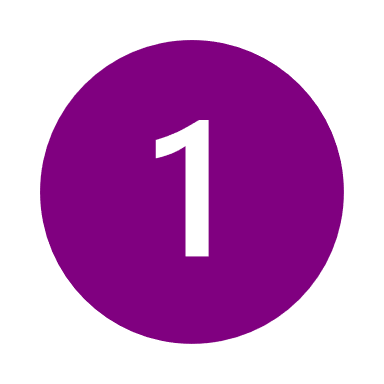 동의 여부를 묻고 답하는 말하기
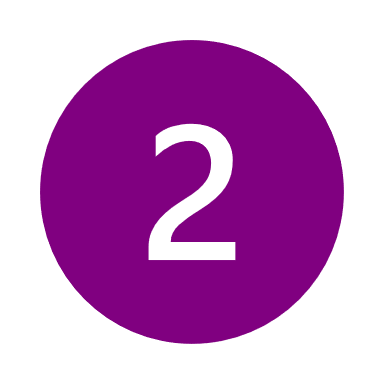 의견을 나타내는 말하기
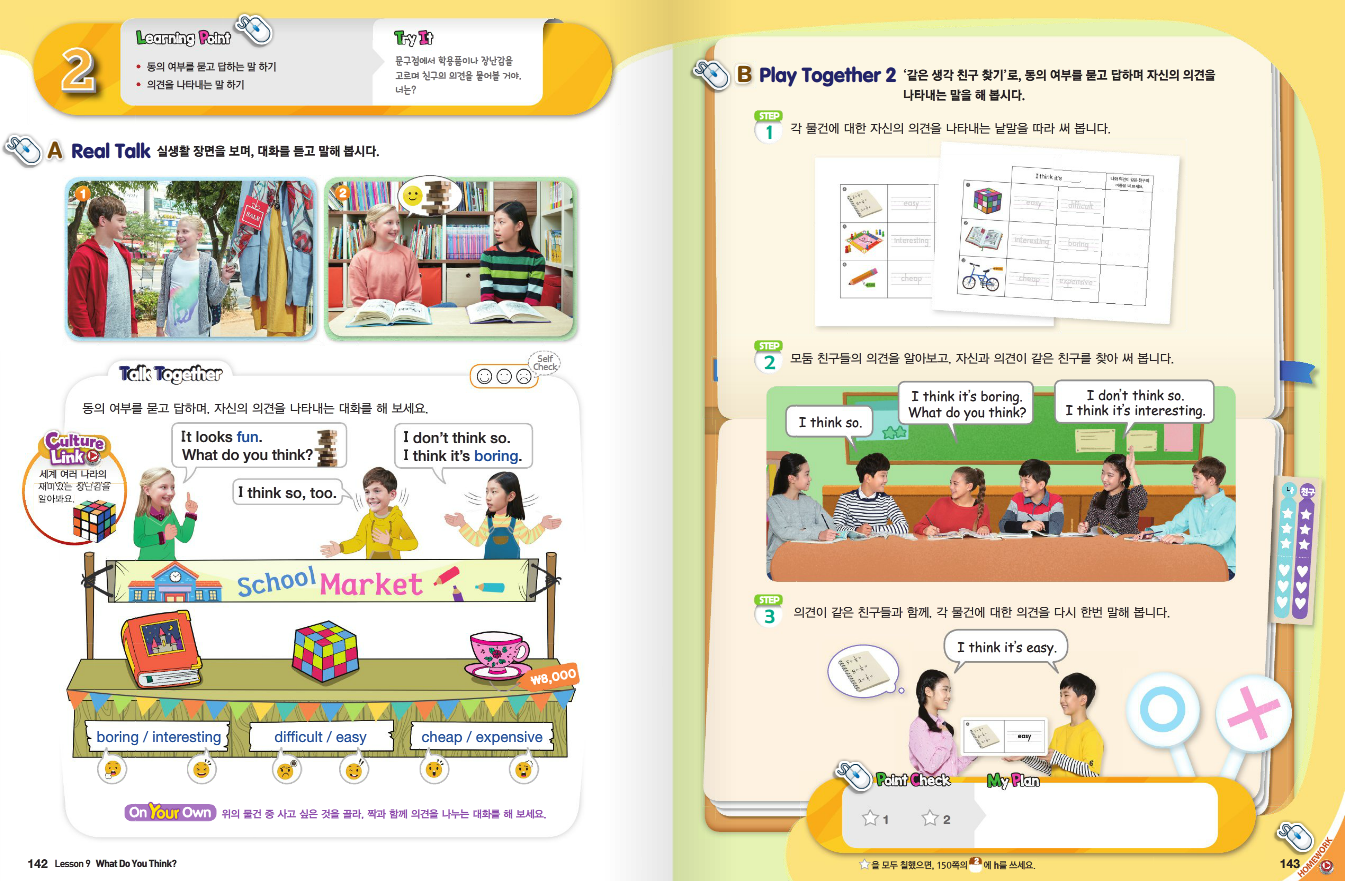 Fun Time
Real Talk Scene 1
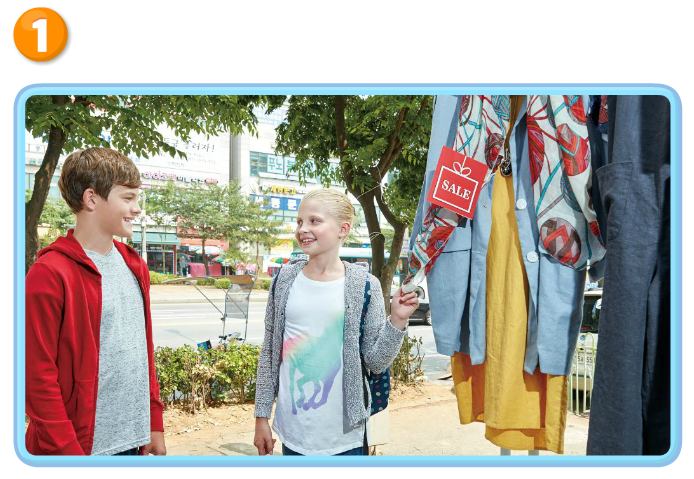 Real Talk Scene 1 Let’s Listen
Real Talk Scene 1 Let’s Listen Again
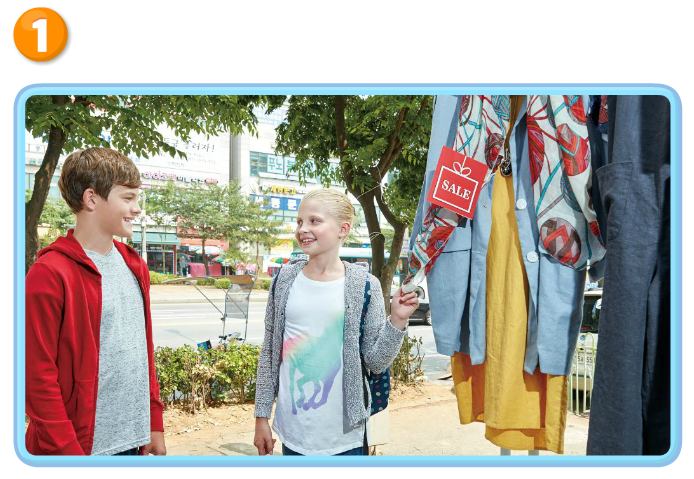 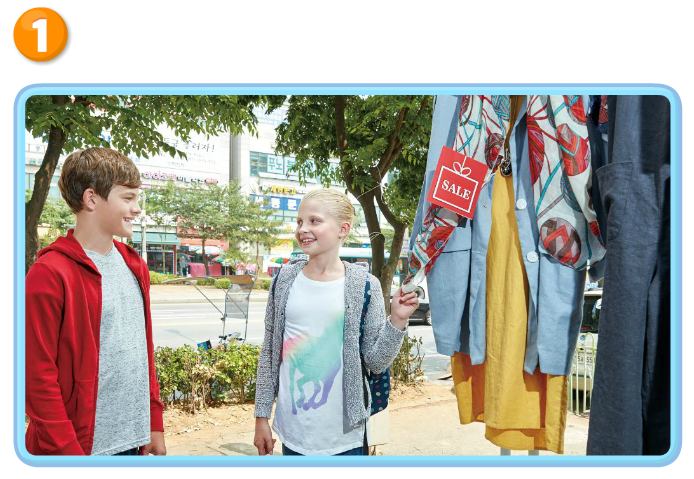 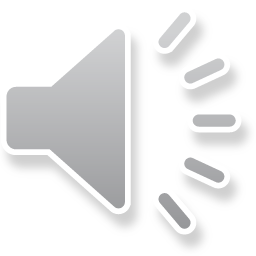 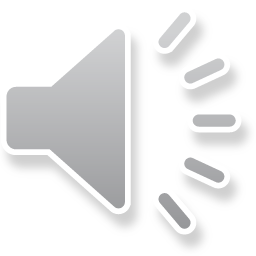 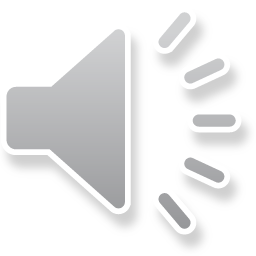 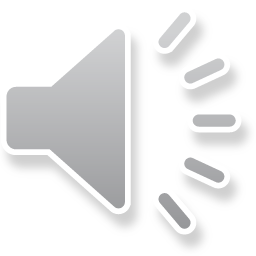 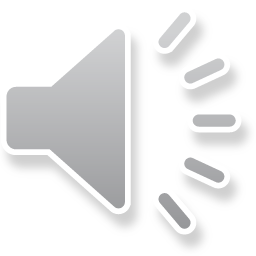 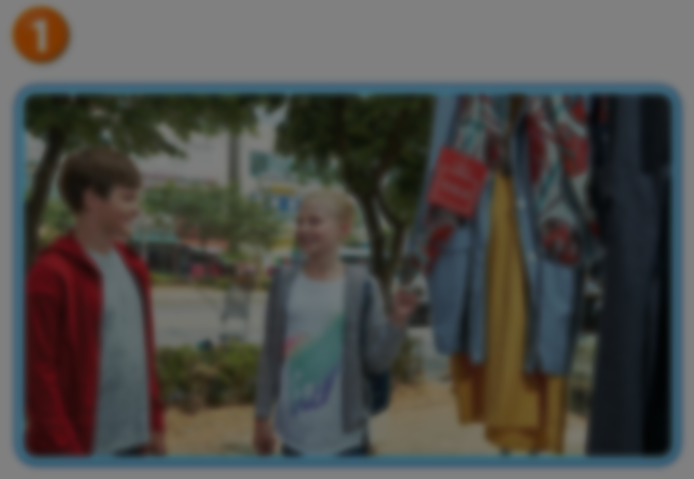 Listen and Comprehend
`
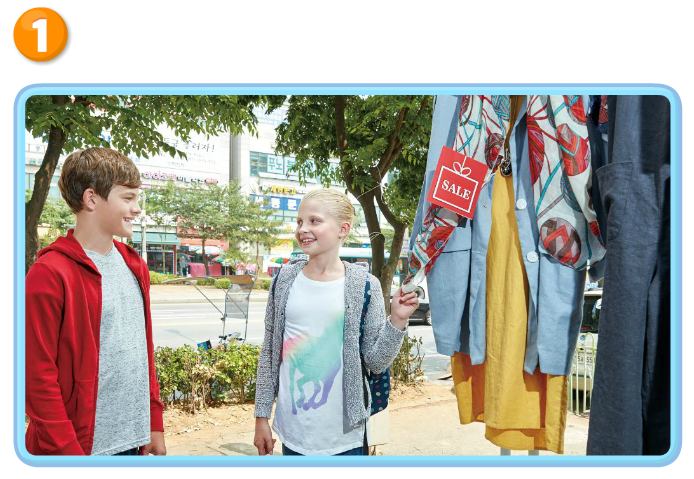 Mom’s birthday is coming.
Let’s buy a present for her.
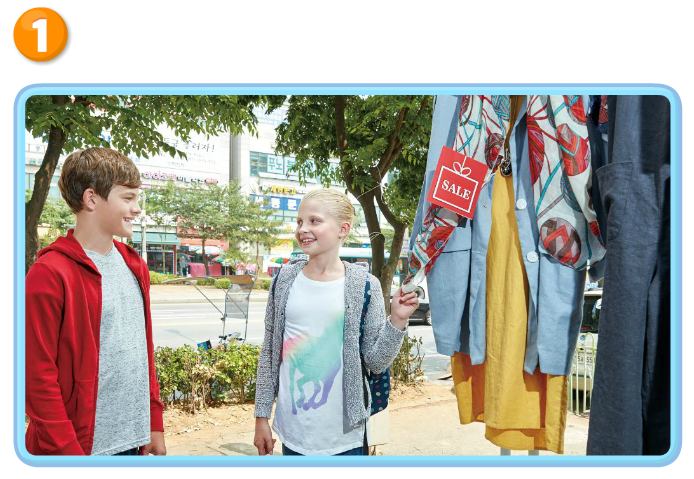 That’s a good idea.
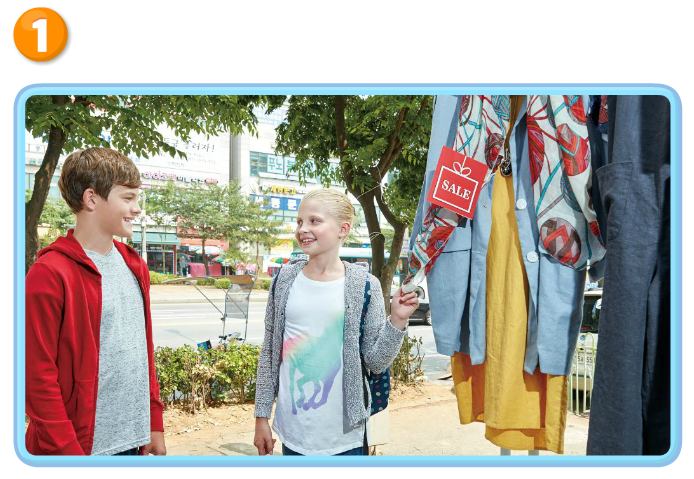 Look at that scarf.
It’s on sale.
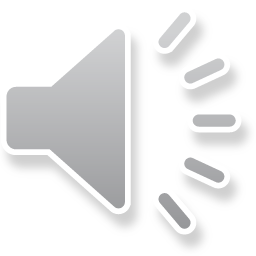 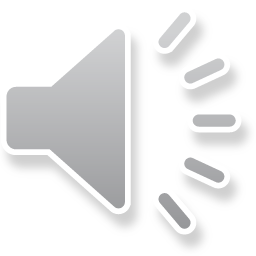 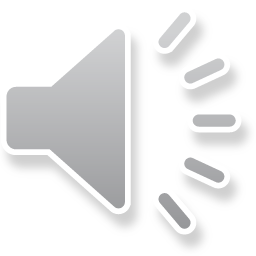 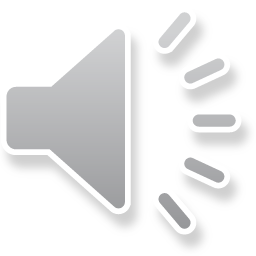 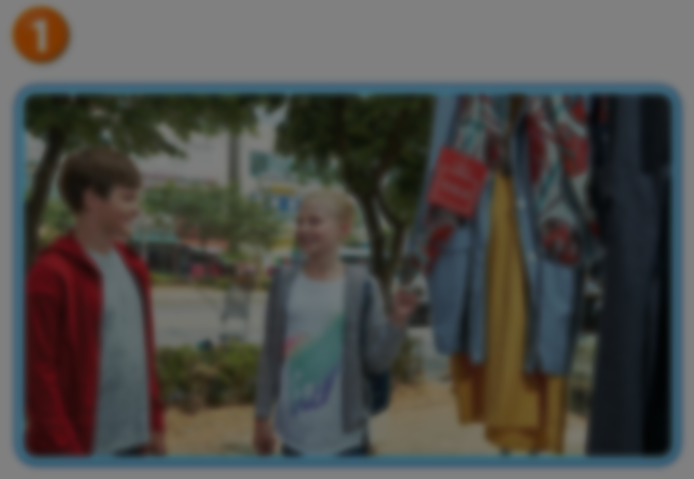 Listen and Comprehend
`
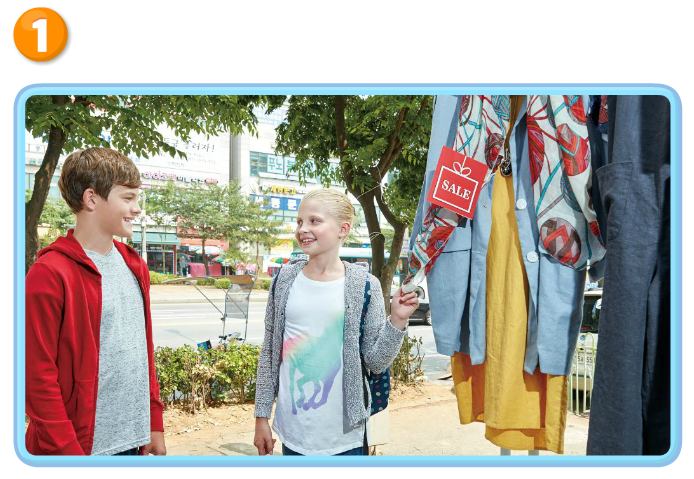 It looks pretty.
What do you think?
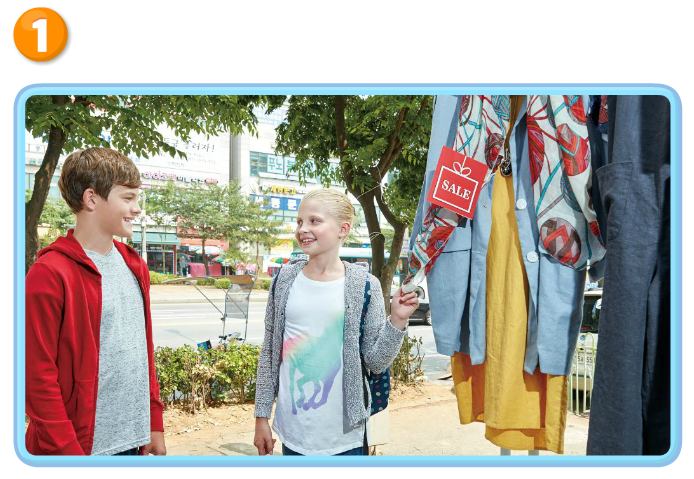 I think so.
Mom will like it.
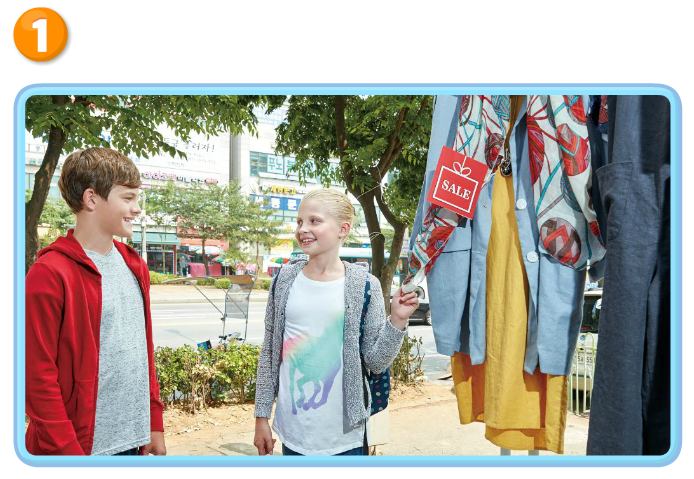 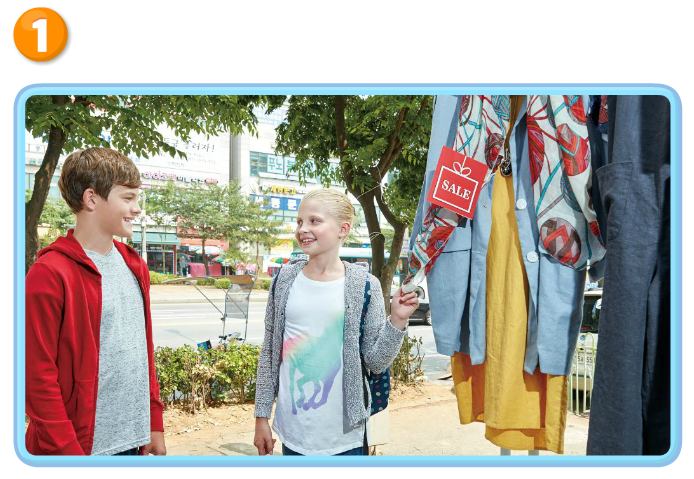 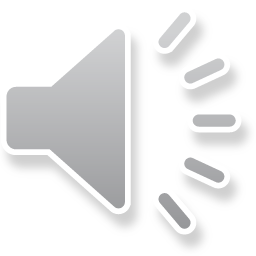 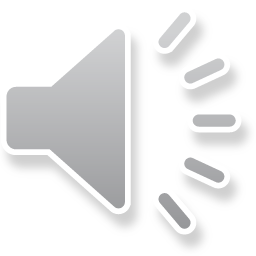 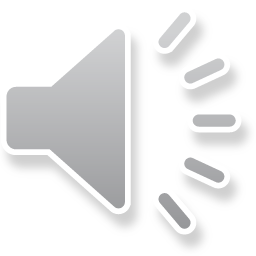 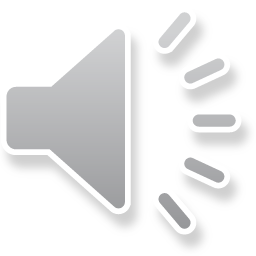 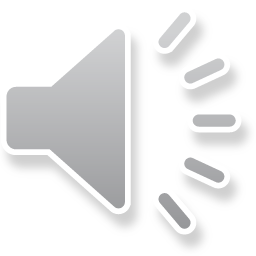 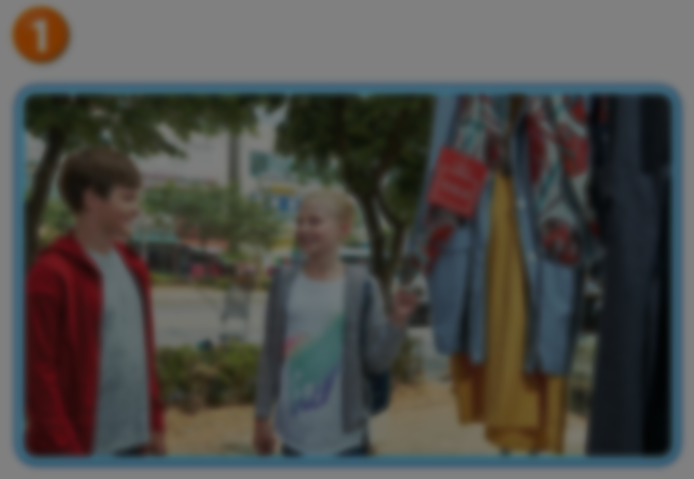 Listen and Repeat
`
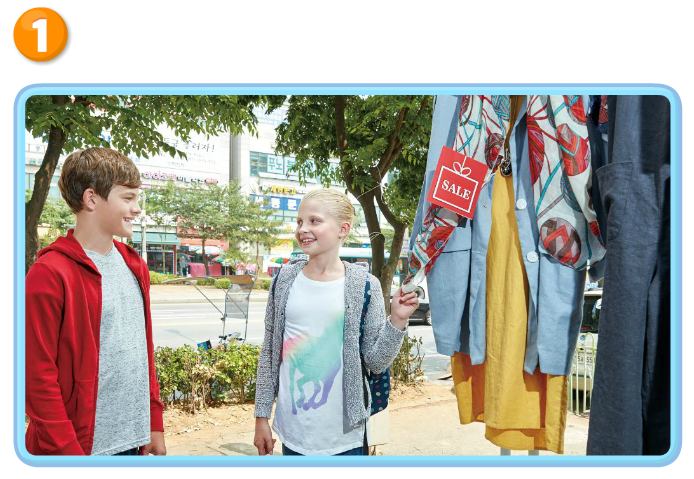 Mom’s birthday is coming.
Let’s buy a present for her.
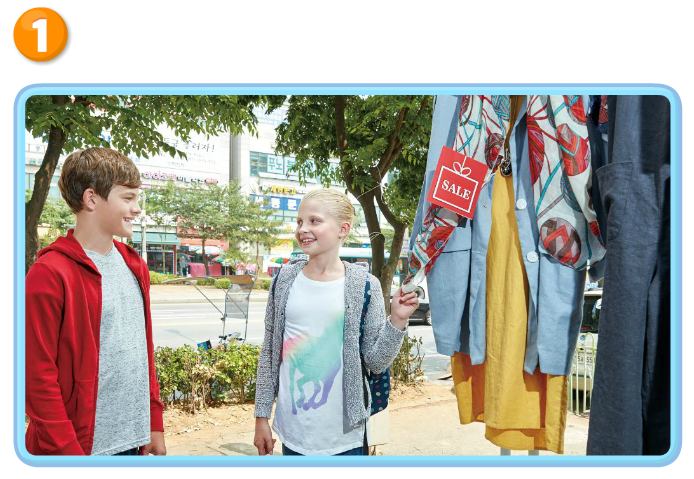 That’s a good idea.
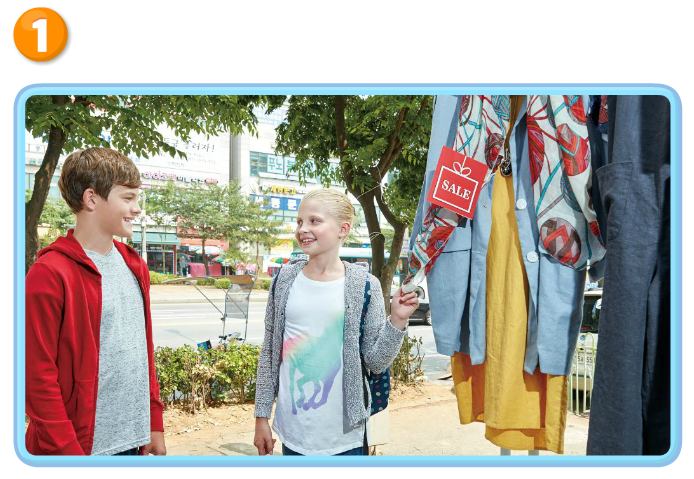 Look at that scarf.
It’s on sale.
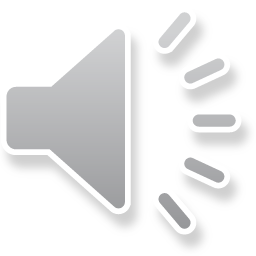 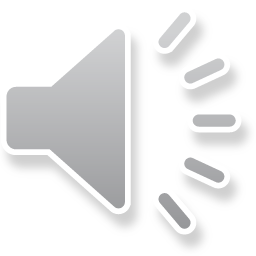 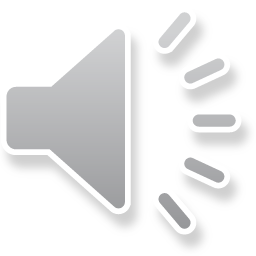 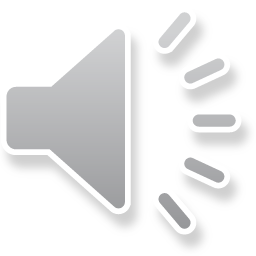 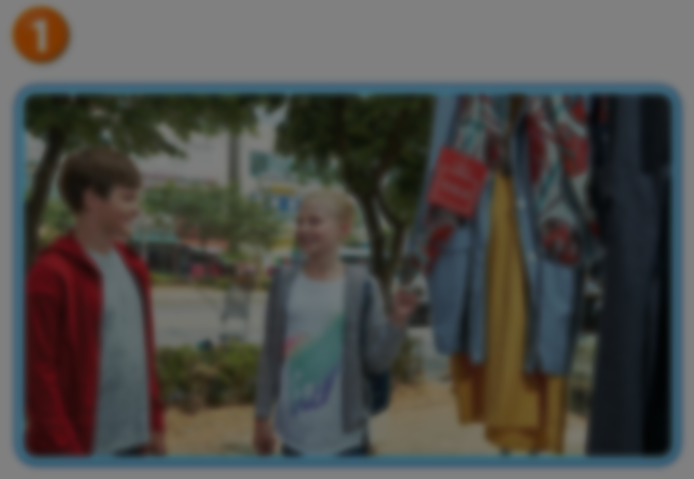 Listen and Repeat
`
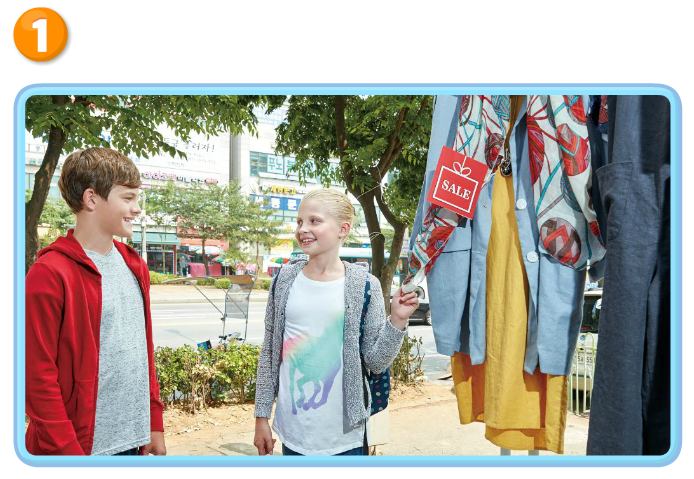 It looks pretty.
What do you think?
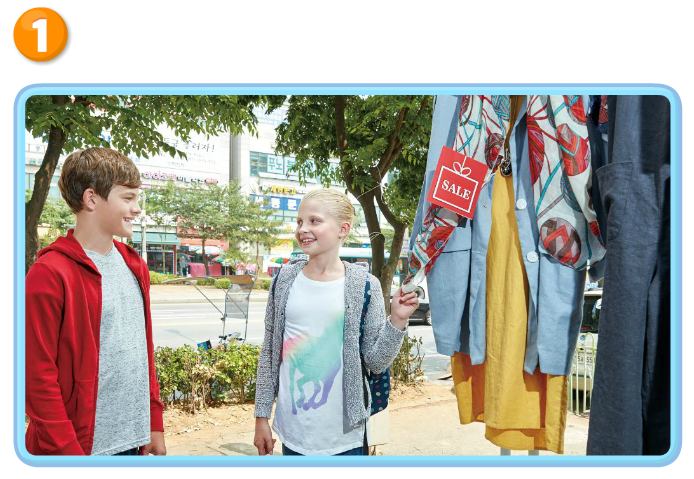 I think so.
Mom will like it.
Real Talk Scene 2
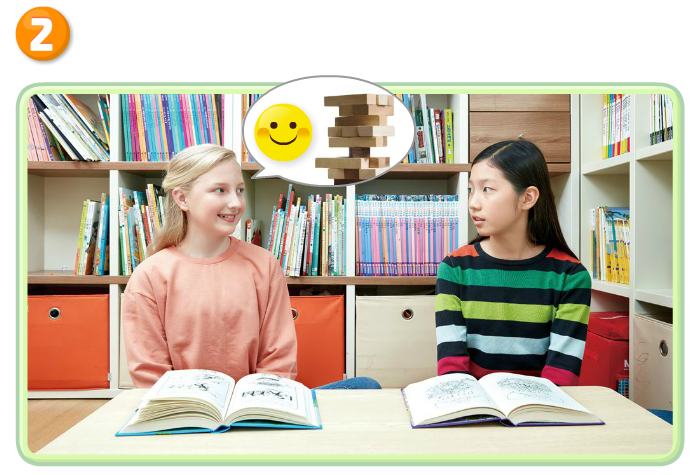 Real Talk Scene 2 Let’s Listen
Real Talk Scene 2 Let’s Listen Again
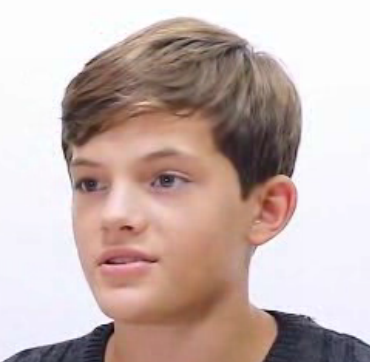 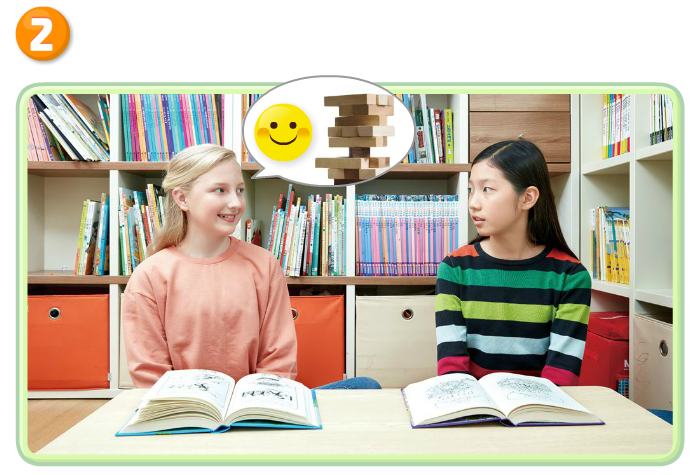 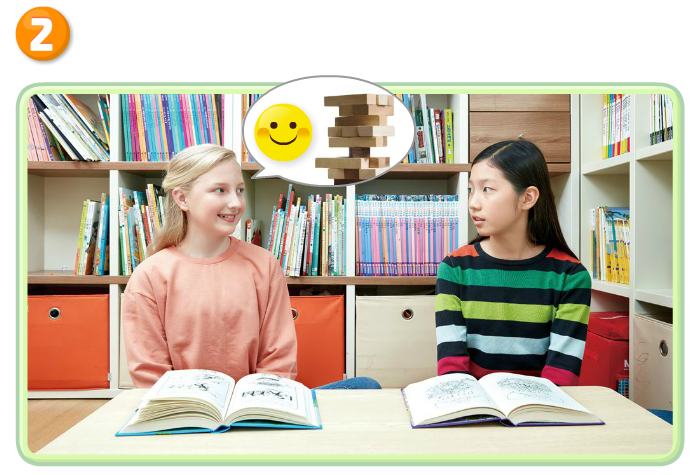 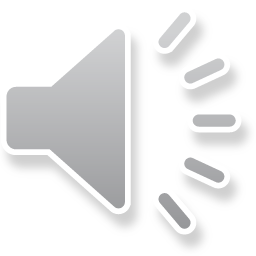 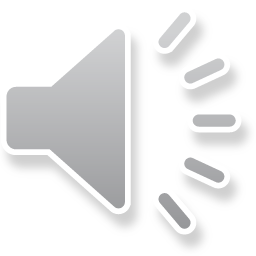 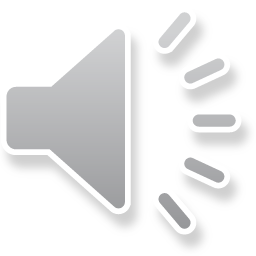 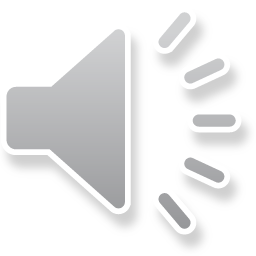 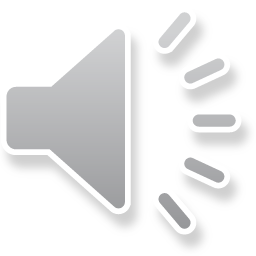 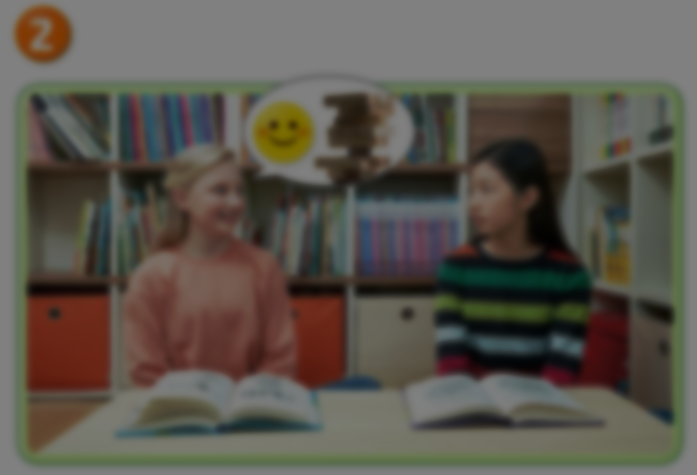 Listen and Comprehend
`
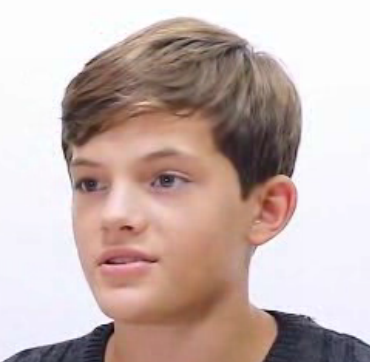 Kelly, Sora, let’s play Jenga.
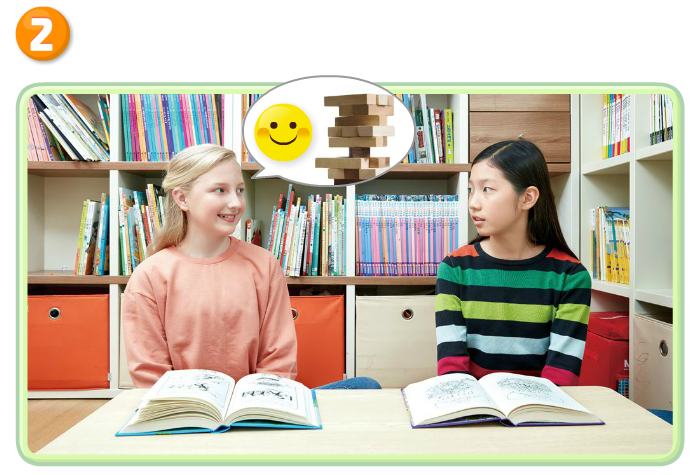 It look fun.
What do you think, Sora?
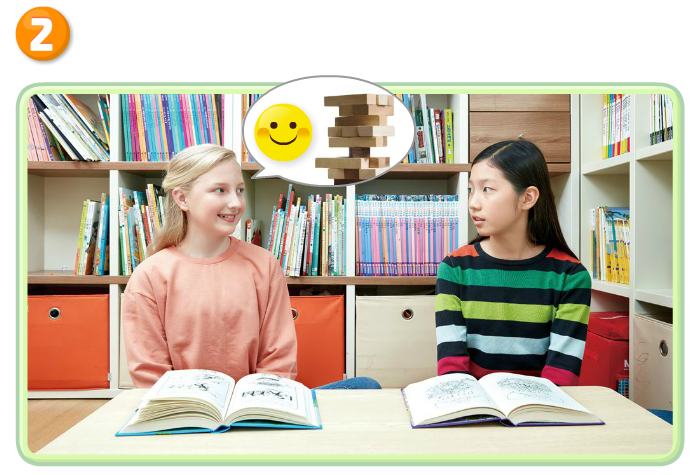 I don’t think so.
I think it’s boring.
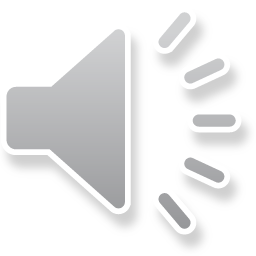 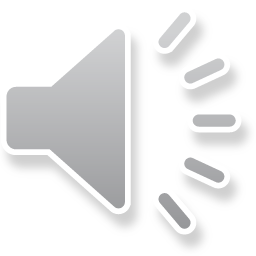 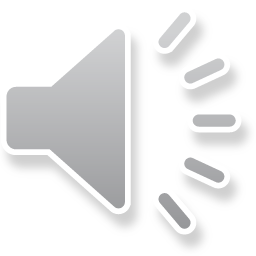 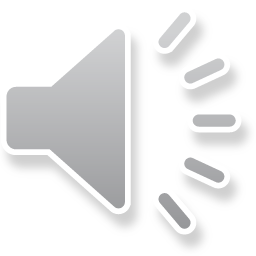 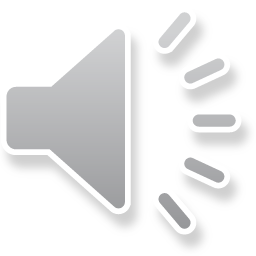 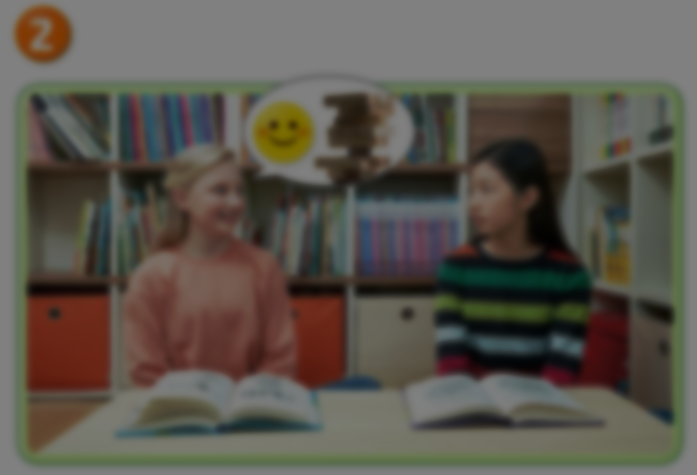 Listen and Comprehend
`
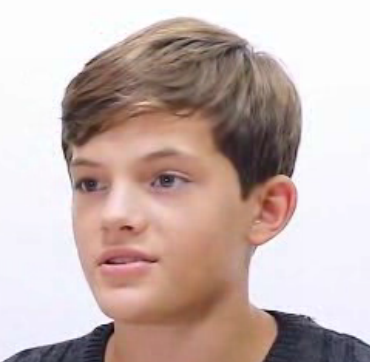 How about this game?
It’s interesting.
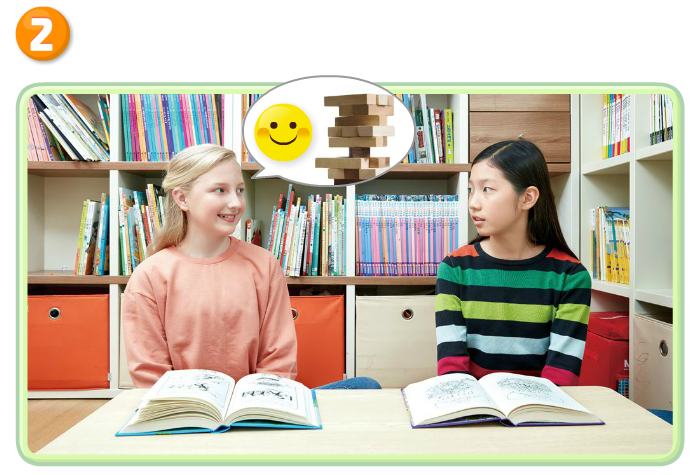 Oh, I like that game.
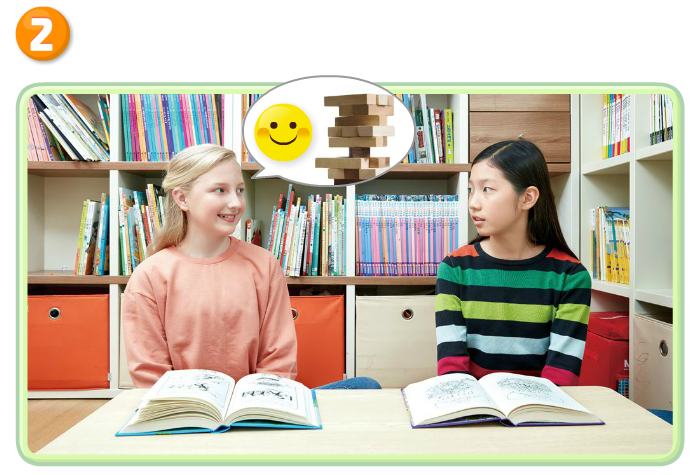 Good. Let’s play it.
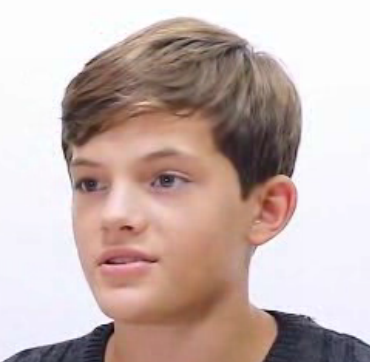 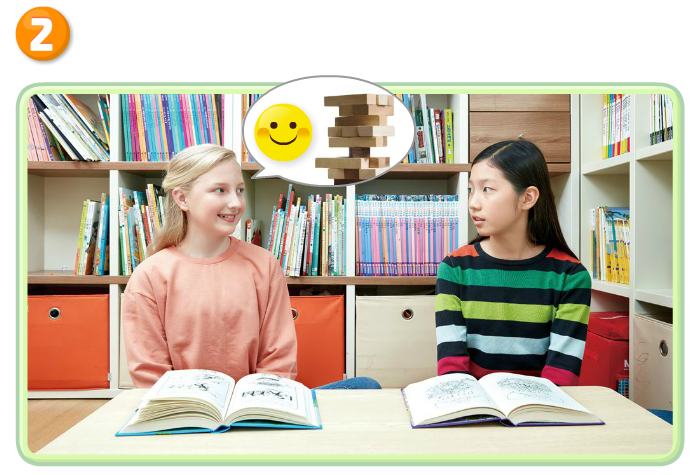 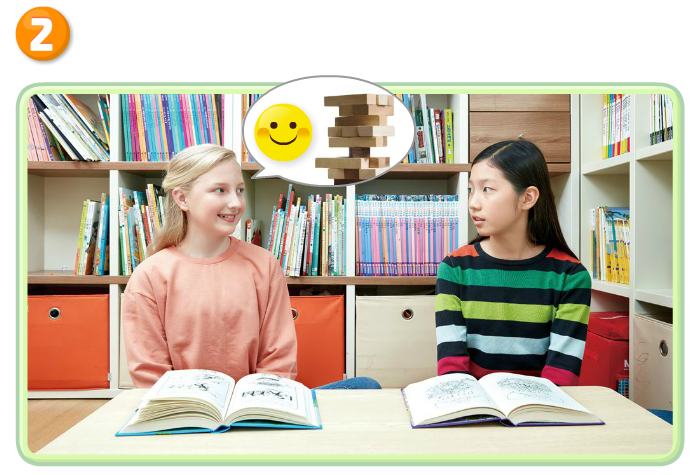 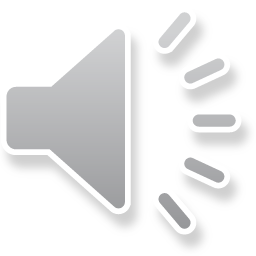 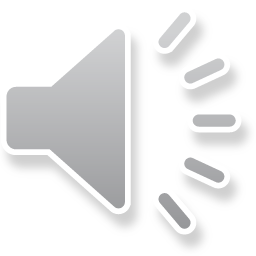 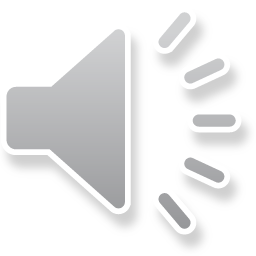 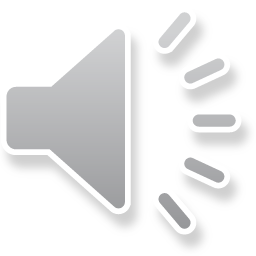 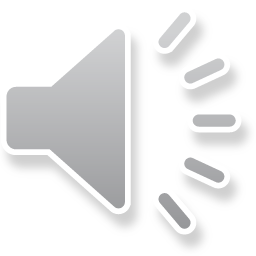 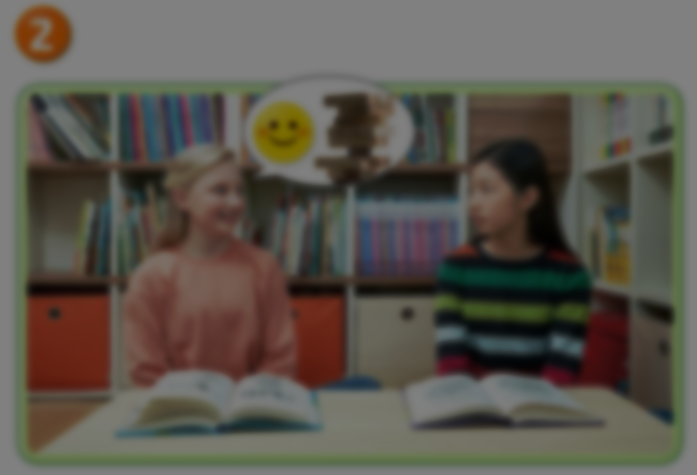 Listen and Repeat
`
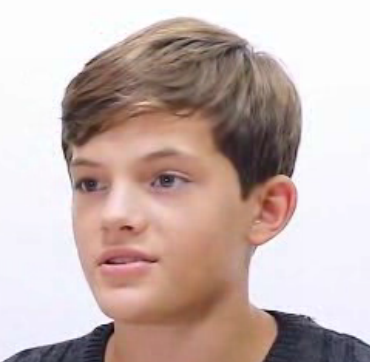 Kelly, Sora, let’s play Jenga.
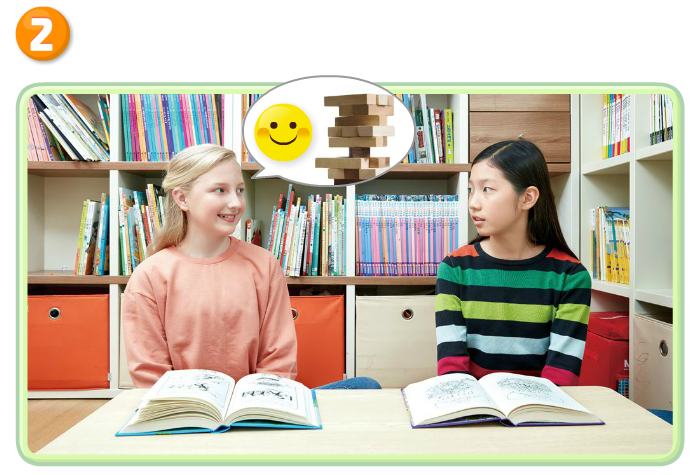 It look fun.
What do you think, Sora?
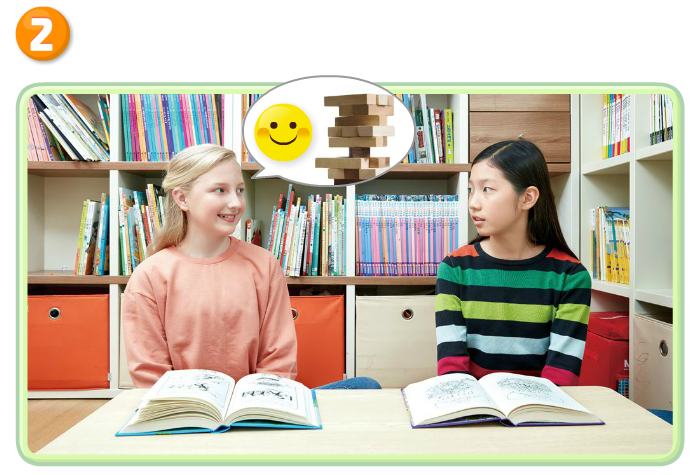 I don’t think so.
I think it’s boring.
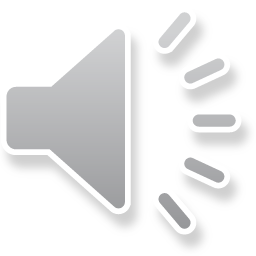 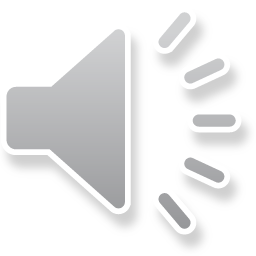 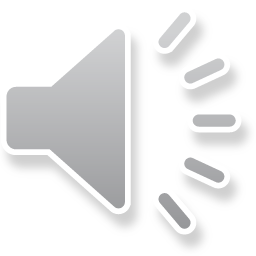 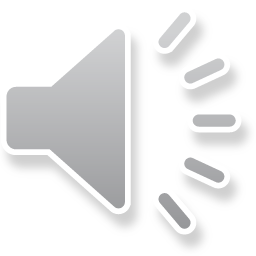 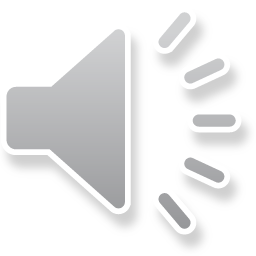 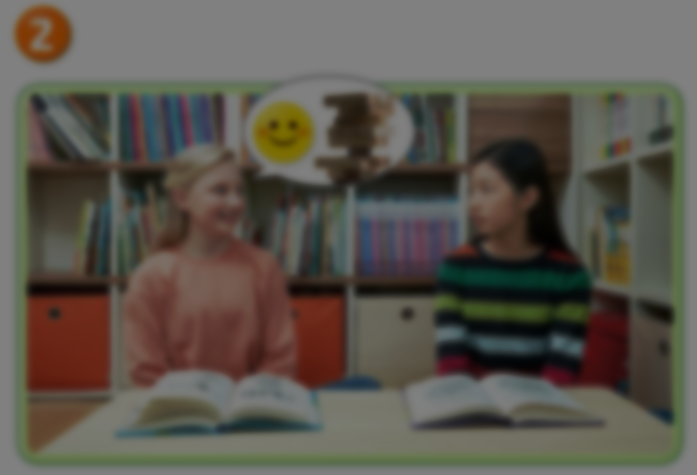 Listen and Repeat
`
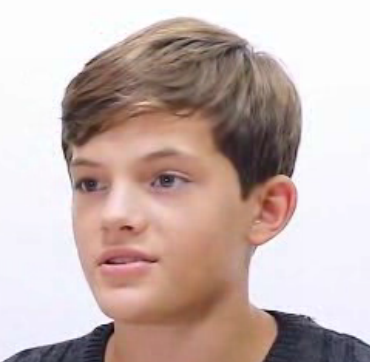 How about this game?
It’s interesting.
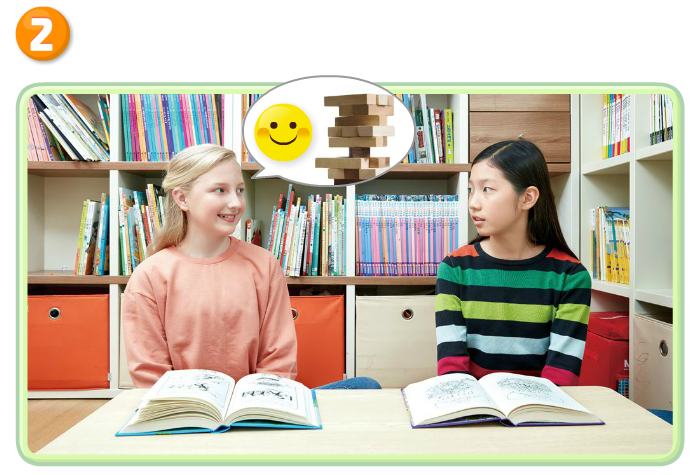 Oh, I like that game.
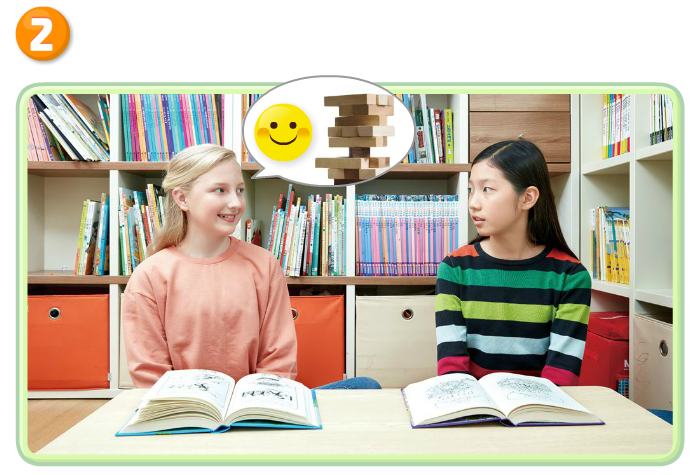 Good. Let’s play it.
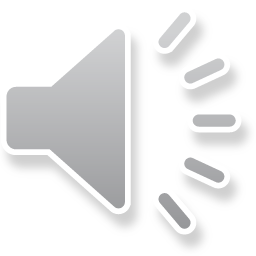 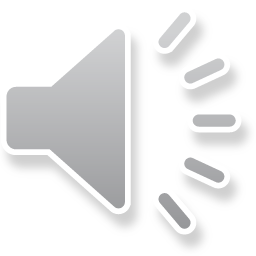 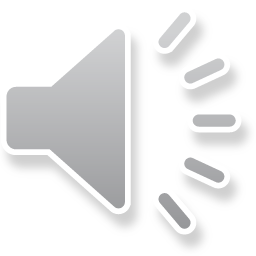 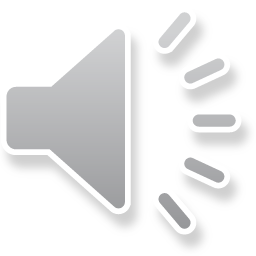 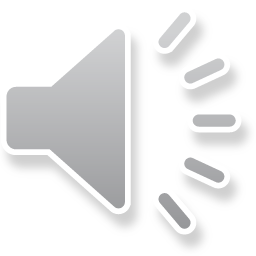 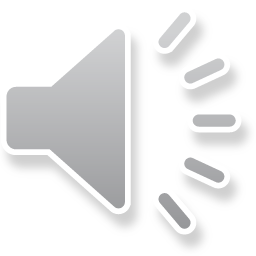 Talk Together
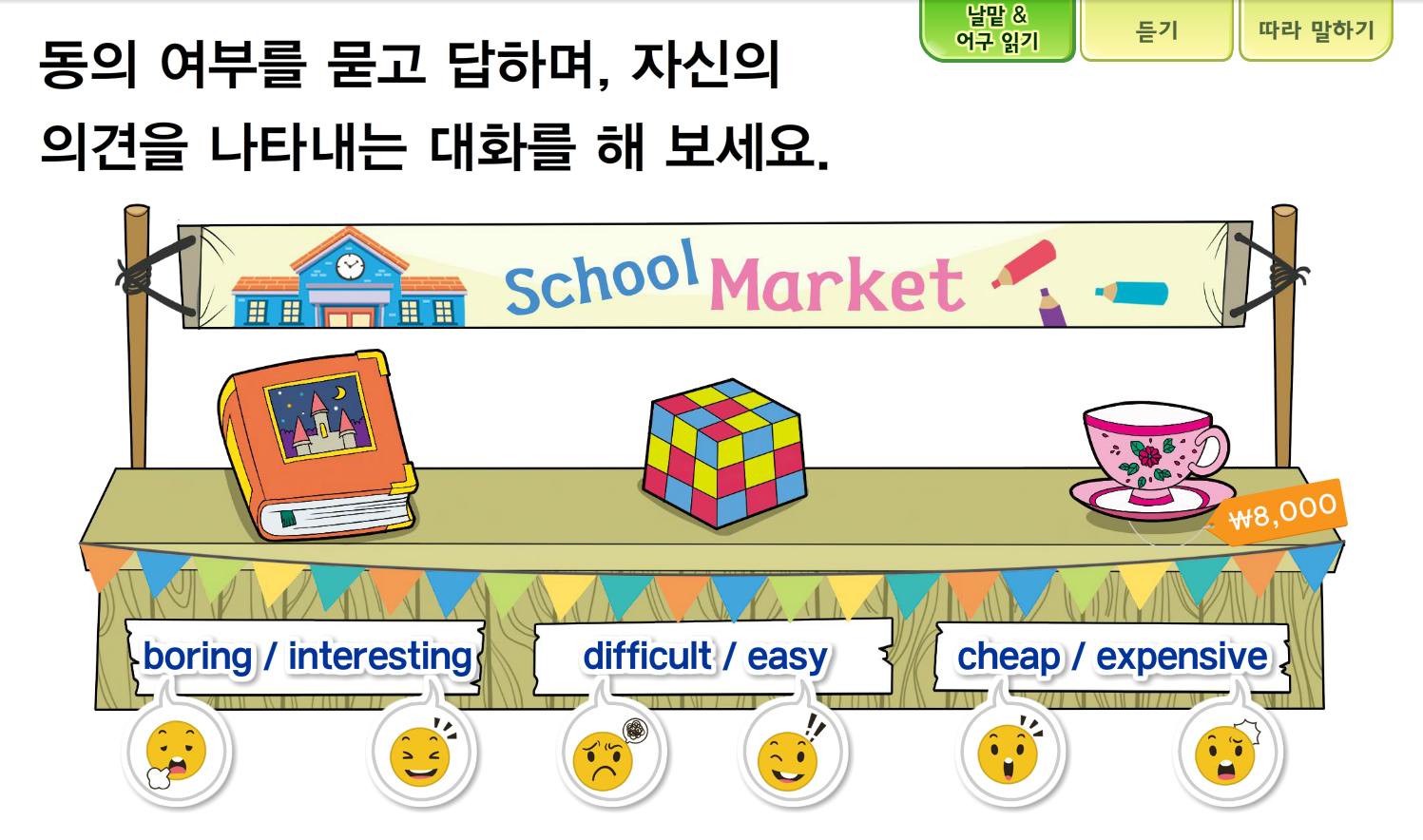 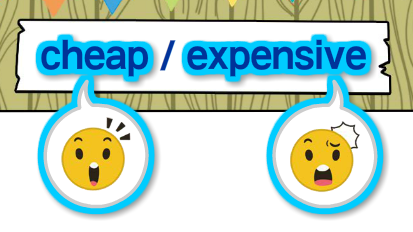 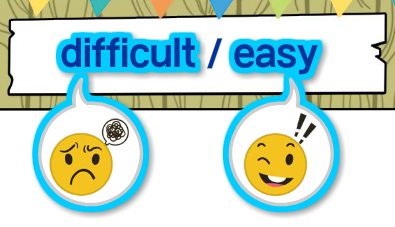 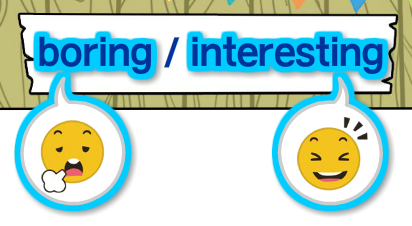 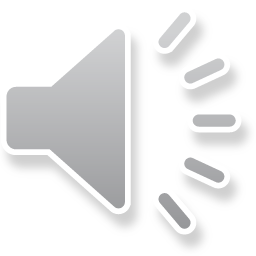 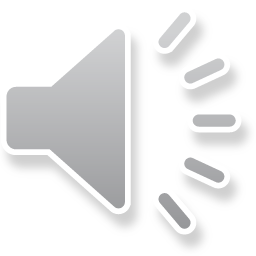 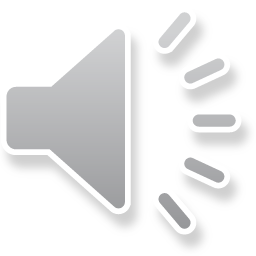 Talk Together
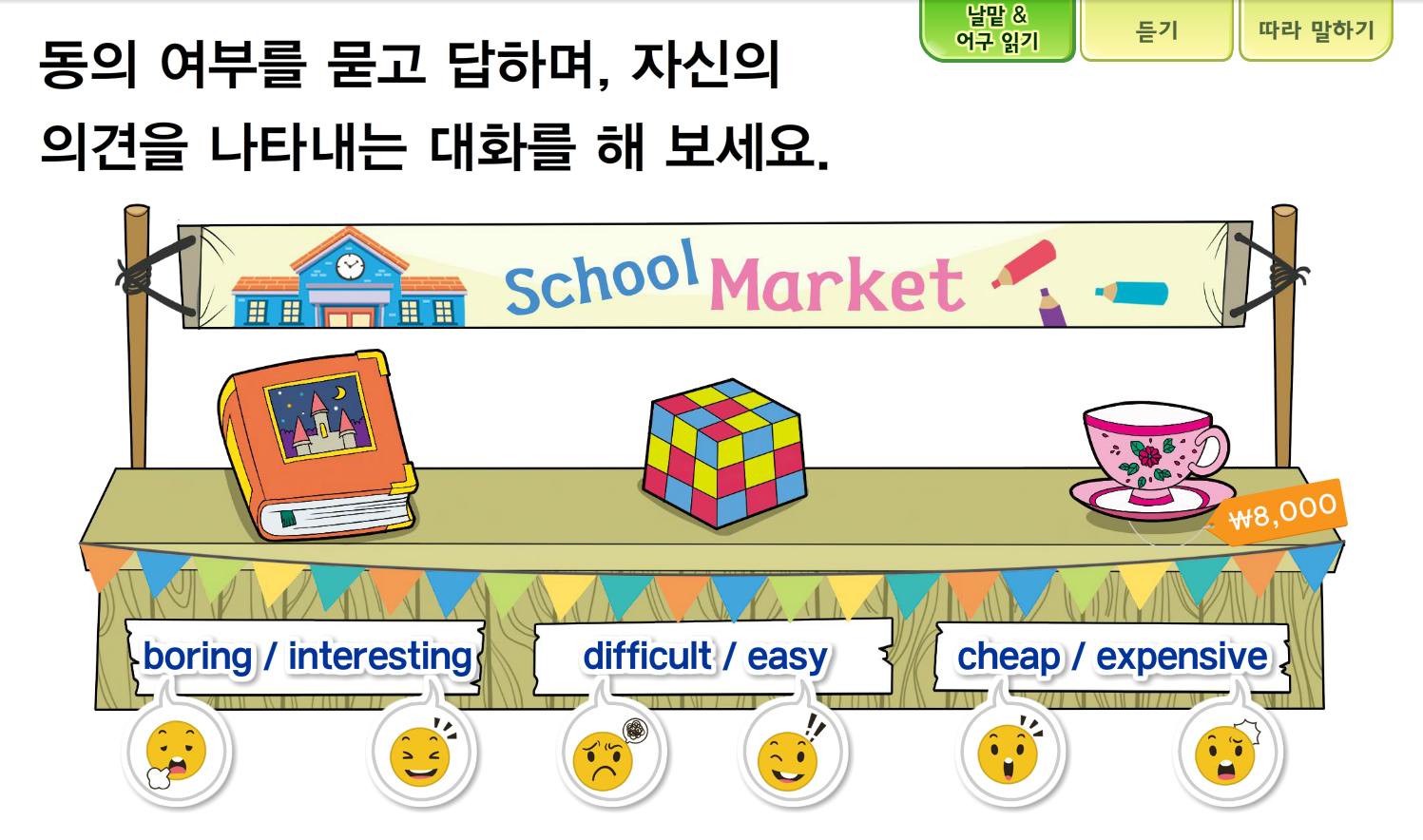 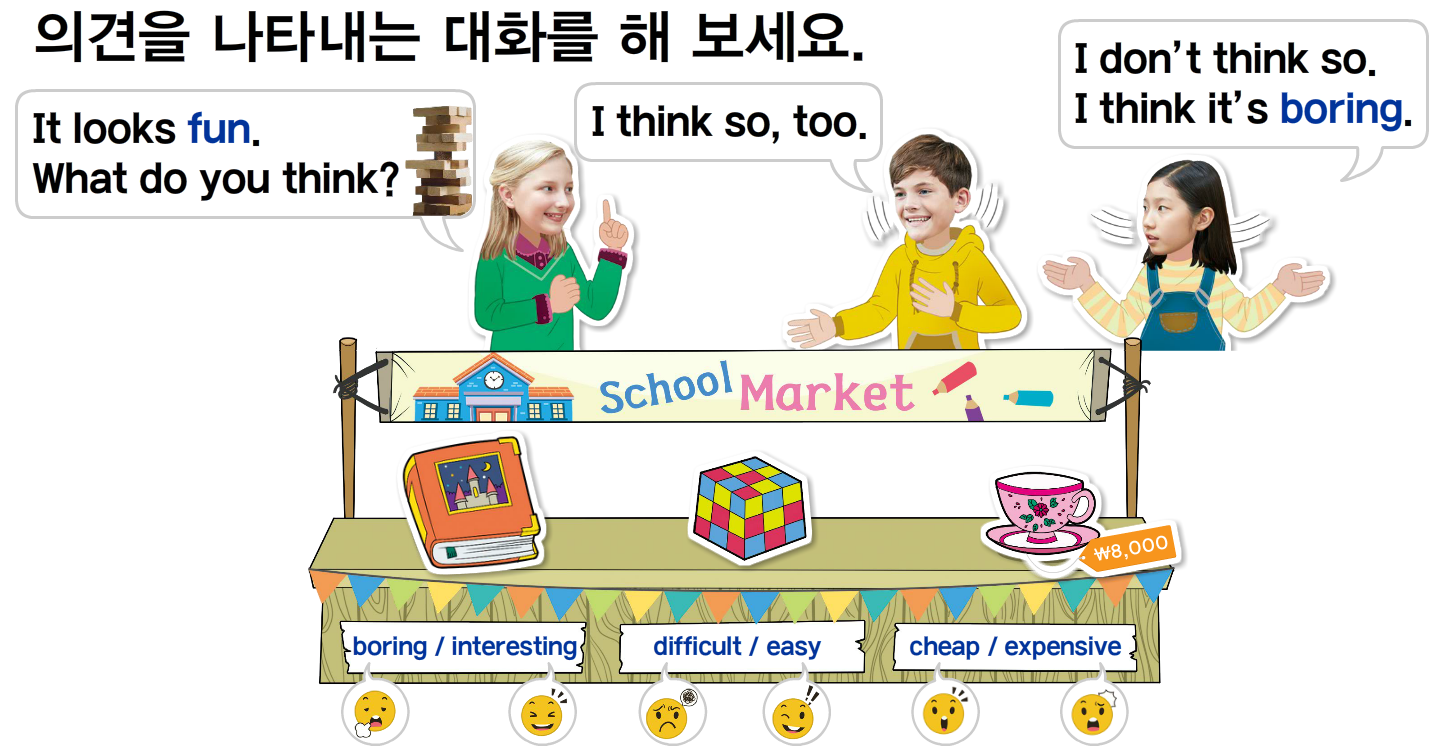 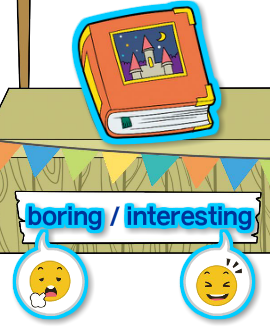 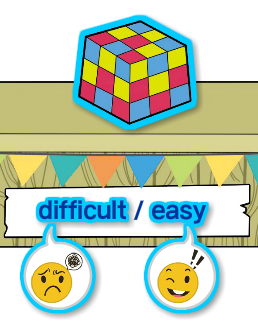 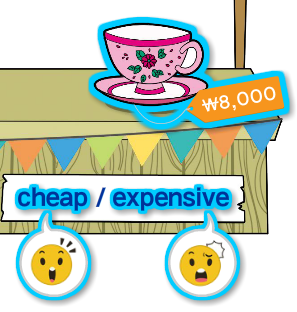 Culture Link
Fun Time
`
It looks fun.
What do you think?
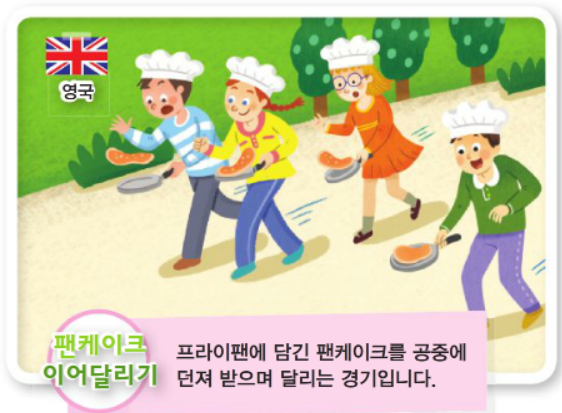 I think so. It looks fun.
I don’t think so. It looks boring.
Fun Time
`
It looks delicious.
What do you think?
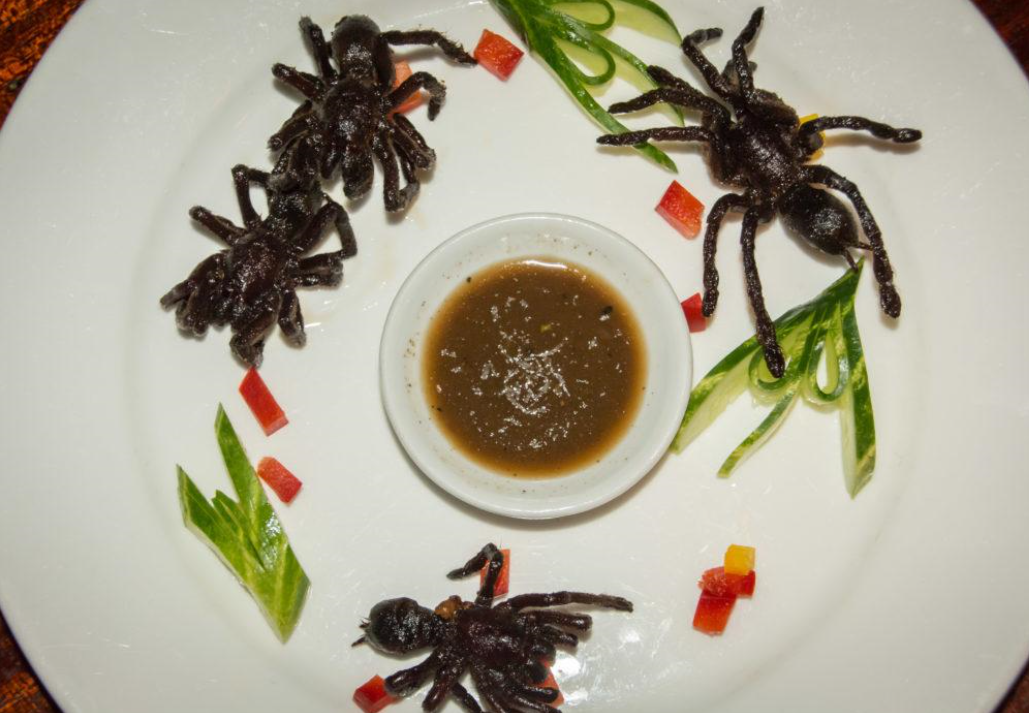 I think so. It looks delicious.
I don’t think so. It looks scary.
Your Work
1
Real Talk 다시 듣고 따라 말하기
2
Talk Together에 제시된 어구
공책에 적어보기
3
Point Check 문제 스스로 해결하기
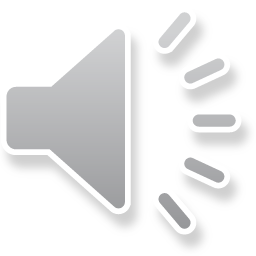 이 영상에 사용한 교과서의 지문, 삽화, 음원, 영상 등 
모든 교과서 자료는 (주)천재교육에 저작재산권이 있습니다.
이 영상의 저작재산권은 제작자에게 있습니다
이 영상은 각 초등학교에서 수업에 사용할 수 있습니다.
이 외의 방법과 목적으로 이 영상을 사용하거나 
일부 또는 전부를 저장 장치에 저장하거나, 
일부 또는 전부를 다른 자료에 사용하는 것은 
저작권법에 위배될 수 있음을 알려드립니다.